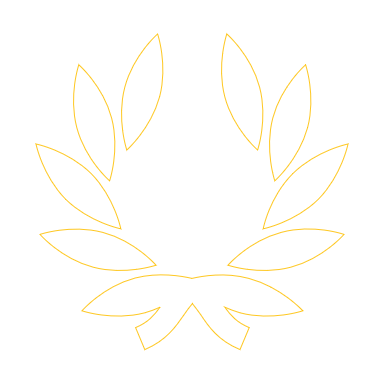 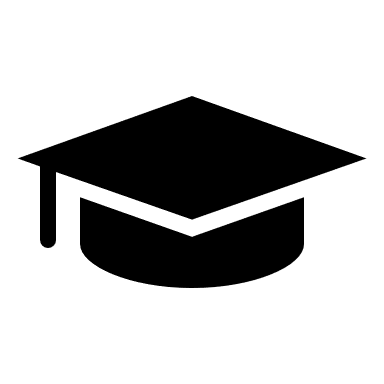 Graduación 
         2020